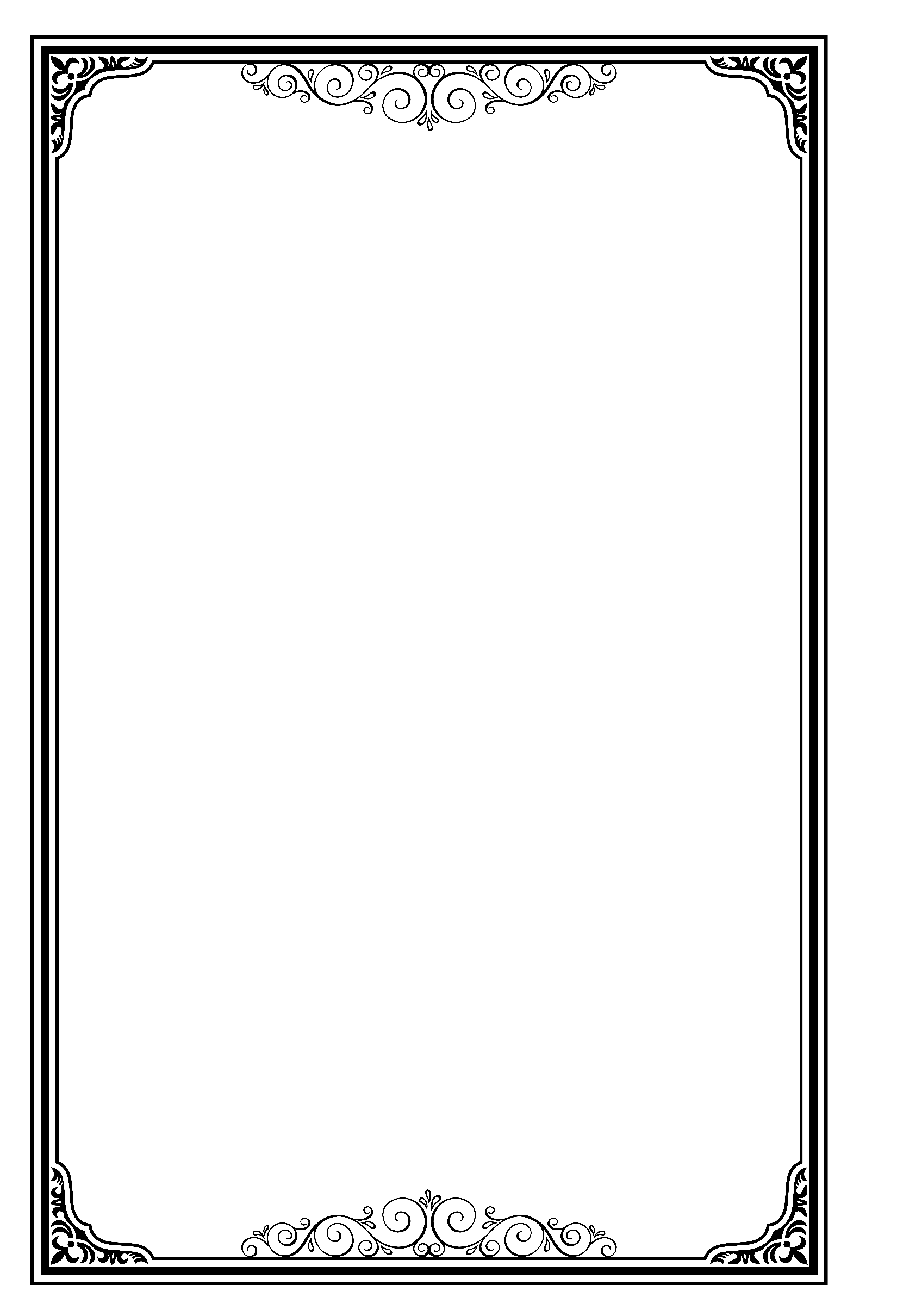 $16
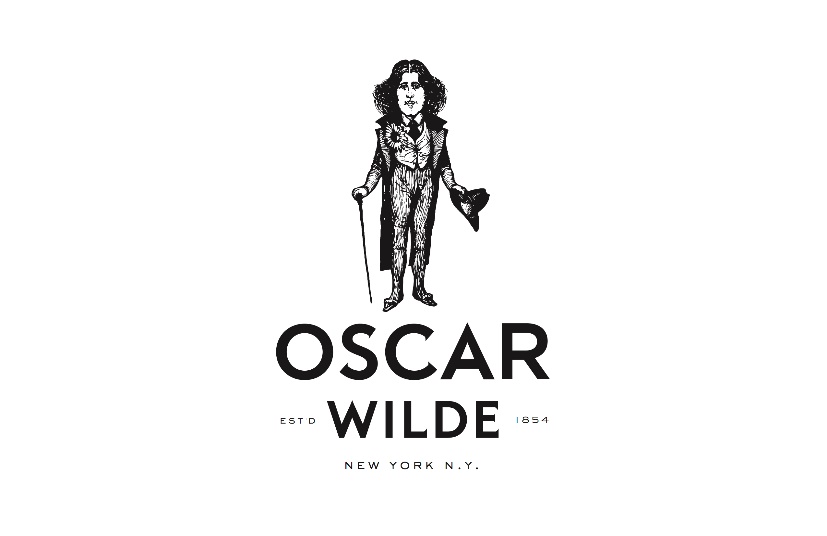 VODKA

Leisurely in Love
Titos Vodka, Giffard Lychee, Combier Rose, Lavender & Fresh Lime Juice

Writer’s Clock
Drakes  Organic Dill  infused Vodka, Kiwi Shrub, Fresh Lemon Juice, & splash of club soda.


WHISKEY

Count of Connacht
Yellowstone Bourbon, a touch of fresh grapefruit & finished with touches of honey & hibiscus. . 

Wilde Hare
Copper Dog Scotch, Amaro Nonino, Carrot Juice, Lemon Juice, Honey, Peach bitters & a splash of of Q Ginger beer. 


RUM

Brigid of Kildare 
Gosling’s Dark Rum, Fonseca Port, Giffard Strawberry, Lazzaroni Maraschino & fresh Lemon Juice. fresh mint leaves, & fresh lemon juice.
GIN


 Hotel D'Alsace 
Gin Lane 1751, Rhubarb Elixir, Lavender Extract, and Fresh Lemon Juice. A smooth transition from winter to spring. 



Pale Princess
Gin Lane 1751, Grapefruit-Cello, Fresh Grapefruit and Lime Juice with a dash of Peach Bitters. 



Purple Prince
Gin Lane, Pomegranate, Fresh Lemon Juice, Rhubarb bitters, Club Soda. 



MEZCAL & TEQUILA

Misunderstood Miranda
Cherry infused Peloton De La Muerta, Carpano Bitter,  hints of Amaro Nonino & Mozart Dark Chocolate. 

Northern Nightingale 16
Sombra Mezcal, touches of Tequila, Giffard Banana, & Campari. Splashes of Orange & Lime juice.
Crafted & Created by:
Lead Bartenders: 
@Edward.Miranda_   @Alarax6   @Jvo25_ @Jeswest @Bryannavarroonline